Cap.4 - Ligações de peças estruturais
4.1 Tipos de ligações
4.2. Ligações axiais por corte com pinos metálicos
4.3. Pregos
4.4. Parafusos auto-atarraxantes (eurocode 5)
4.5. Parafusos de porca e arruela
4.6. Pinos metálicos
4.7. Cavilhas
4.8. Conectores de Anel Metálicos
4.9. Ligações por Entalhes
4.10. Ligações por tarugos
4.11. Ligações com chapas prensadas
4.12. Tração Perpendicular às Fibras em Ligações
4.13. Deformabilidade das ligações e associação de conectores
4.14. Problemas Resolvidos
4.15. Problemas Propostos
4.1 Tipos de ligações
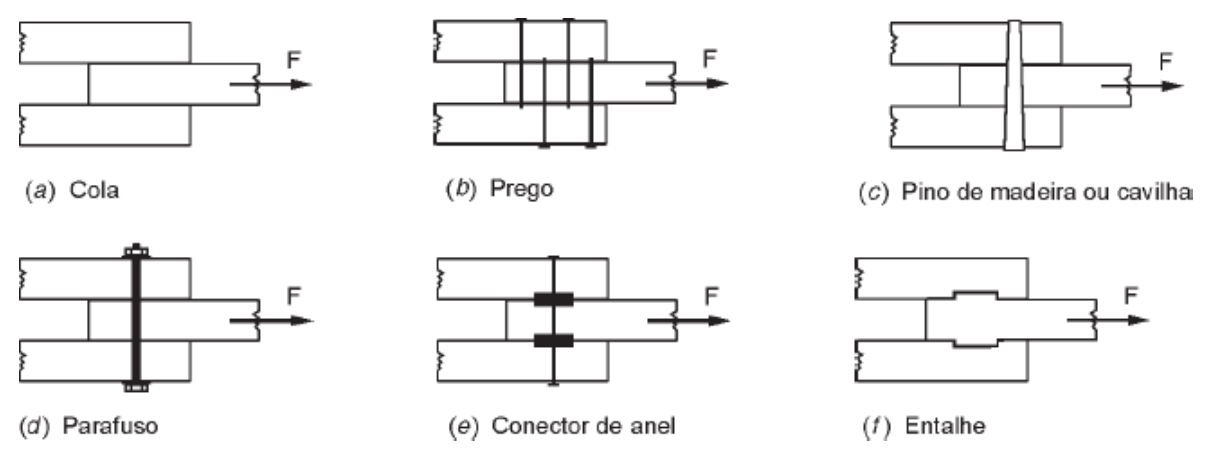 Fig. 4.1 Tipos de ligações estruturais de peças de madeira.
Os grampos e as braçadeiras são utilizados apenas como elementos auxiliares de montagem, não sendo considerados elementos de ligação estrutural.
4.1 Tipos de ligações
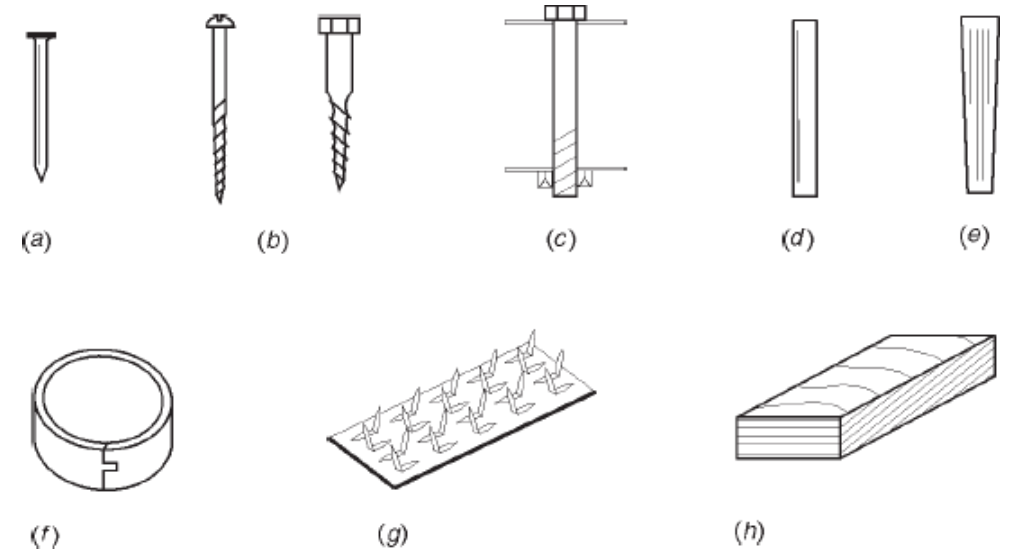 parafuso com porca e arruela
pino de madeira
pino metálico
parafuso auto-atarraxante
prego
tarugo de madeira
Fig. 4.2 Conectores para ligações em estruturas de madeira.
conector de anel metálico
chapa com dentes estampados
4.1 Tipos de ligações
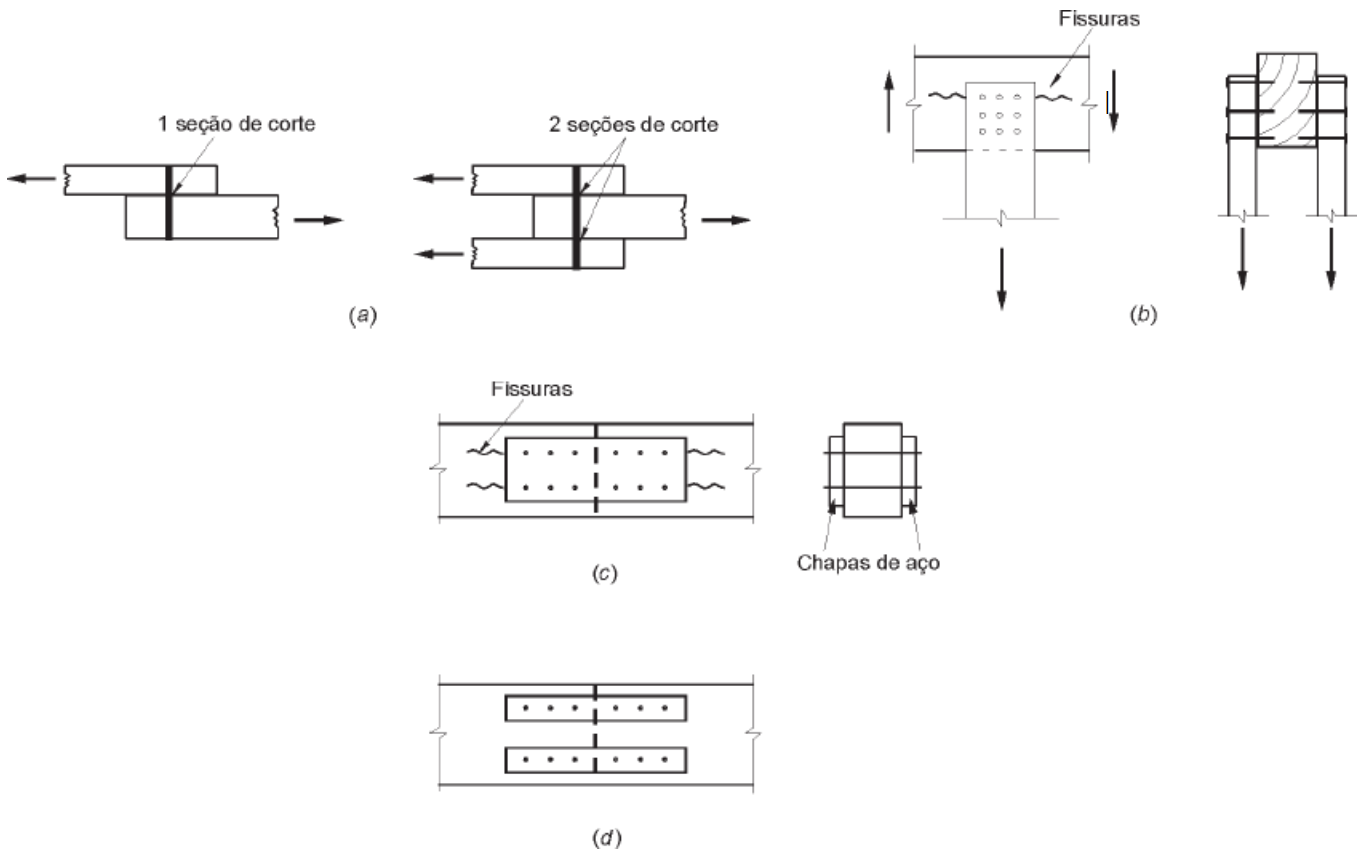 ligações axiais por corte
ligação transversal por corte
fendilhamento por bloqueio das deformações transversais às fibras devidas a variações de umidade
emenda com chapas separadas para cada linha de parafusos.
Fig. 4.3 Ligações por corte.
4.2.2. Resistência da Madeira à Compressão Localizada (embutimento)
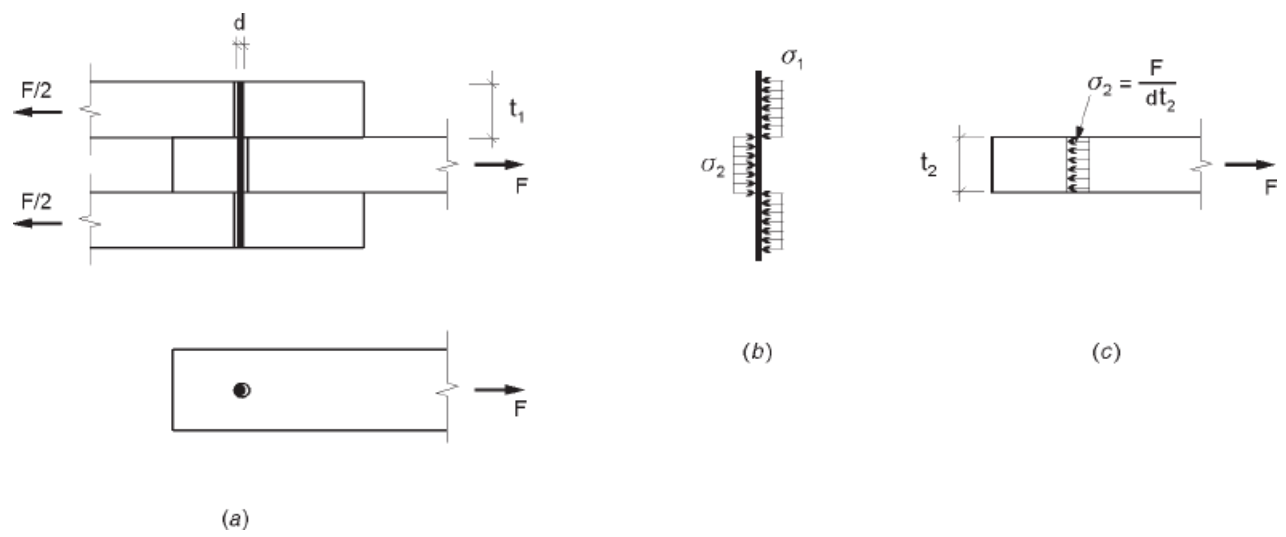 Fig. 4.4 Ligação por apoio da madeira em pino: (a) geometria de ligação com duas seções de corte; (b) pino sujeito à flexão devida às forças de contato com as peças de madeira; (c) peça central de madeira sujeita à tensão de compressão localizada σ2 devida ao contato com o pino (tensão de embutimento).
4.2.2. Resistência da Madeira à Compressão Localizada (embutimento)
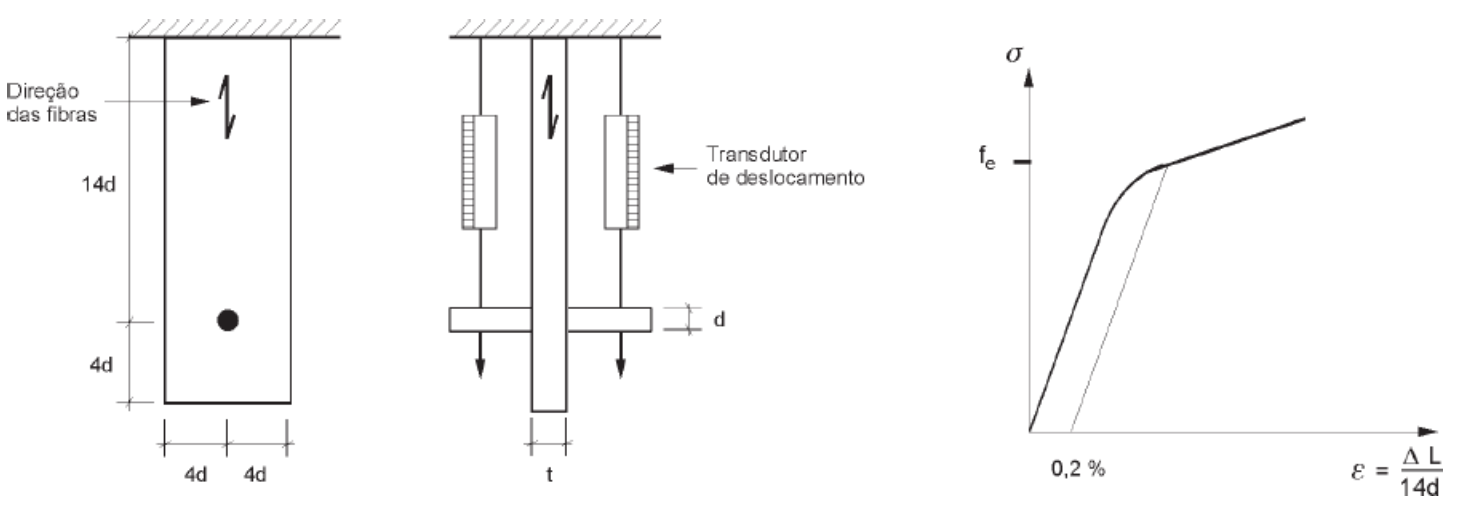 Fig. 4.5 Ensaio para determinação da resistência ao embutimento paralelo às fibras.
4.2.2. Resistência da Madeira à Compressão Localizada (embutimento)
De acordo com a NBR 7190, na ausência de determinação experimental específica permite-se avaliar a resistência ao embutimento com as seguintes expressões:
Paralela às fibras
Normal às fibras
TABELA 4.1   Coeficiente αe para cálculo da resistência ao embutimento normal às fibras, sendo d o diâmetro do pino
Problema
Qual é a resistência Rd ao corte do prego (fyk= 600 MPa) 20 × 48 na ligação ilustrada de duas peças tracionadas de pinho-do-paraná de 2ª categoria, de acordo com a NBR 7190, para as seguintes condições: carga de média duração e Classe 2 de umidade.
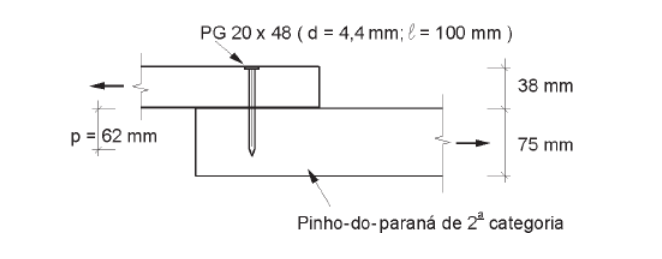 As bitolas comerciais antigas, ainda utilizadas no Brasil, descrevem os pregos por dois números: o primeiro representa o diâmetro em fieira francesa; o segundo mede o comprimento em linhas portuguesas.
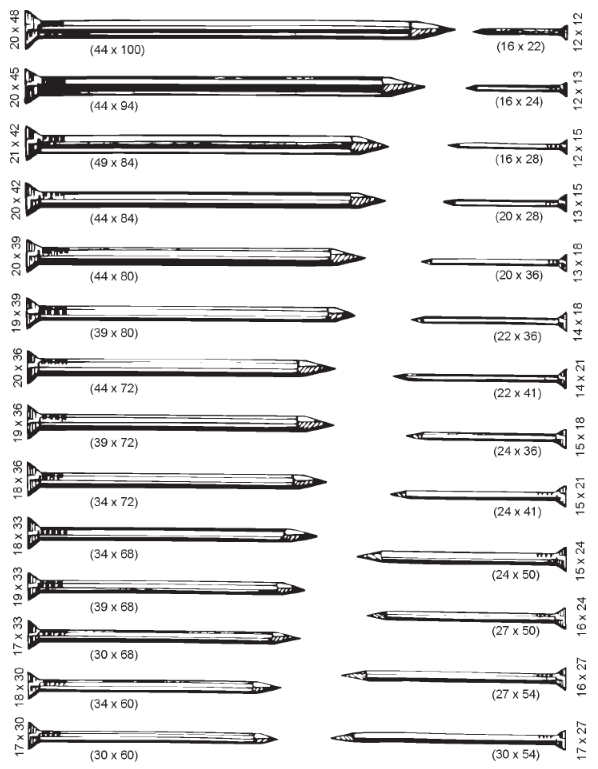 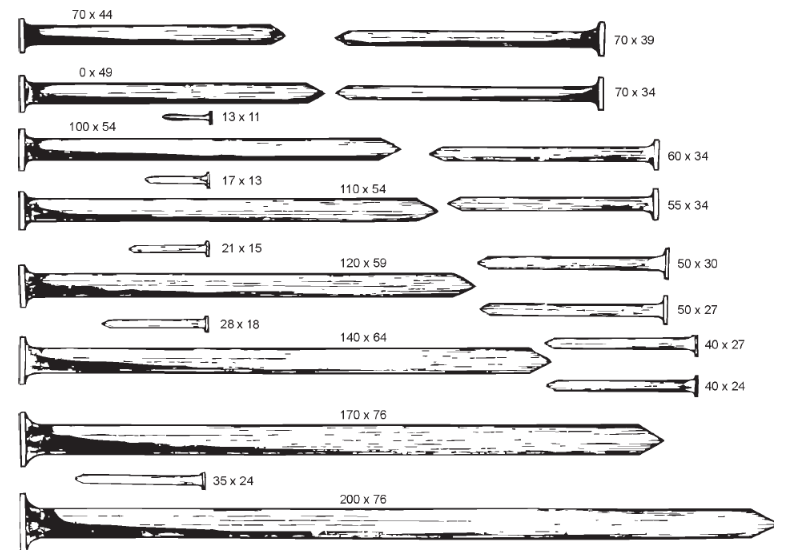 Fig. 4.12b – pregos com bitolas métricas, segundo padronização da ABNT.
TABELA A.3.1 Bitolas comerciais de pregos com cabeça de aço temperado
Requisito de penetração do prego
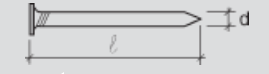 *Em ligações corridas, a penetração mínima é igual à espessura da peça mais delgada.
Fonte: Catálogo Gerdau
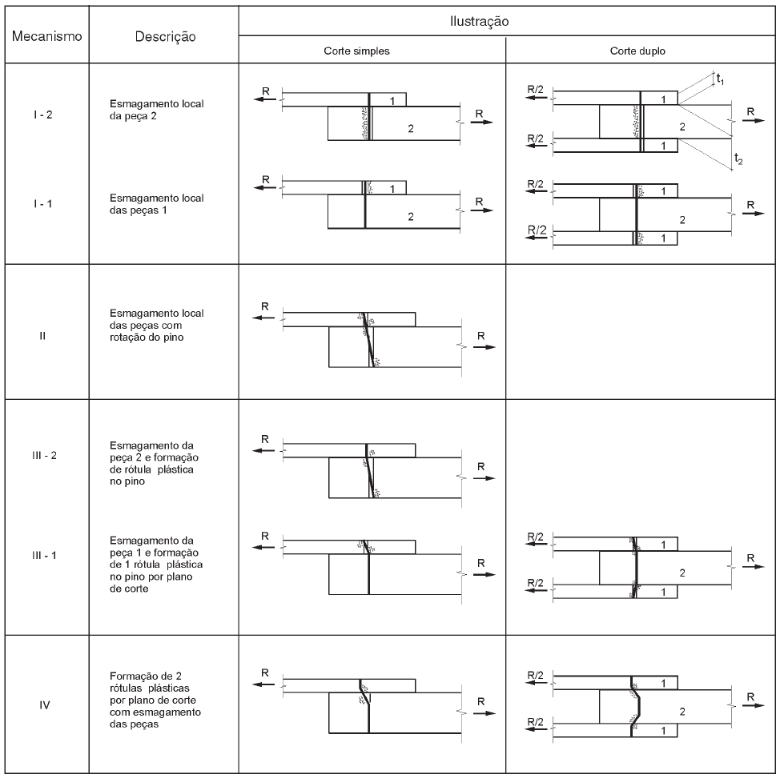 Fig. 4.7 Mecanismos de plastificação em ligações com pinos.
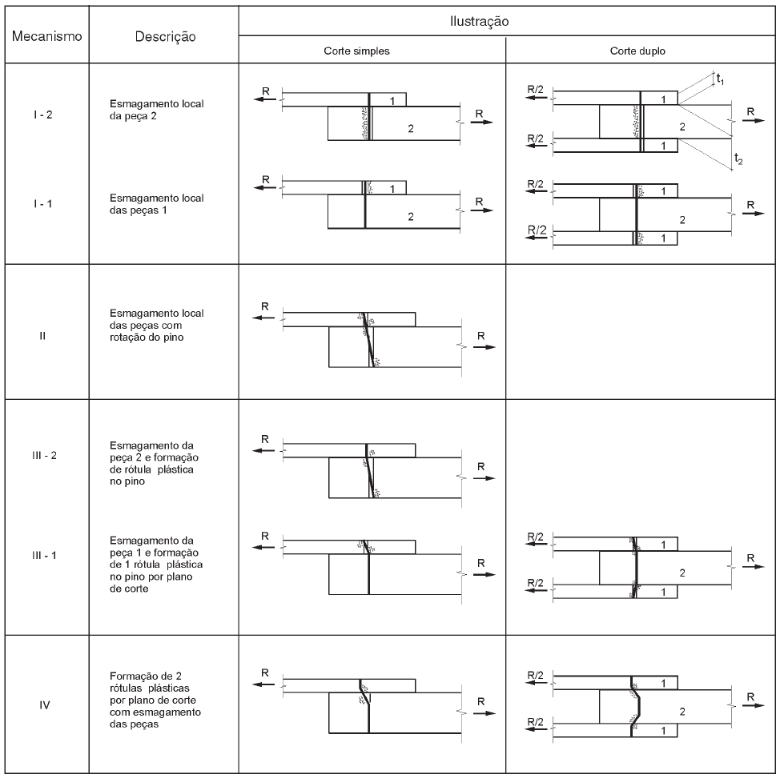 Fig. 4.7 Mecanismos de plastificação em ligações com pinos.
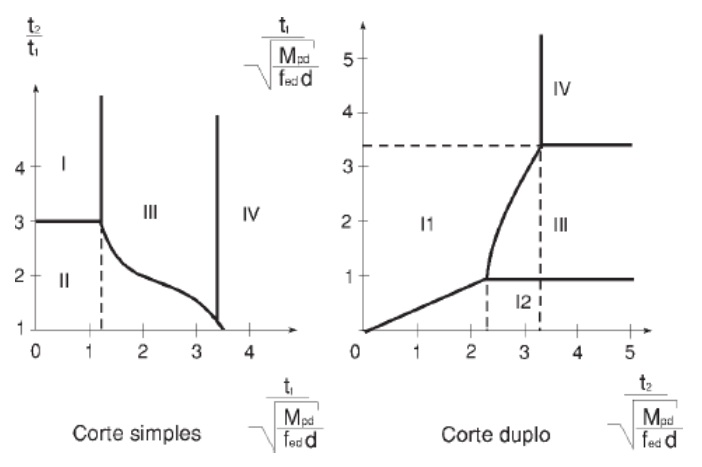 Fig. 4.9 Ábacos modificados de Möller (a) corte simples (b) corte duplo (Step, 1996).
Mecanismo II — esmagamento local da madeira
Mecanismo IV — flexão do pino
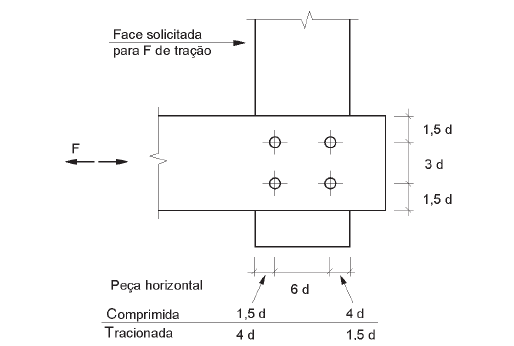 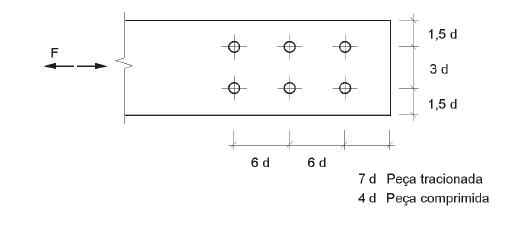 Fig. 4.13 Distâncias mínimas em ligações pregadas com pré-furação, segundo a NBR 7190, expressas em função do diâmetro d do prego.
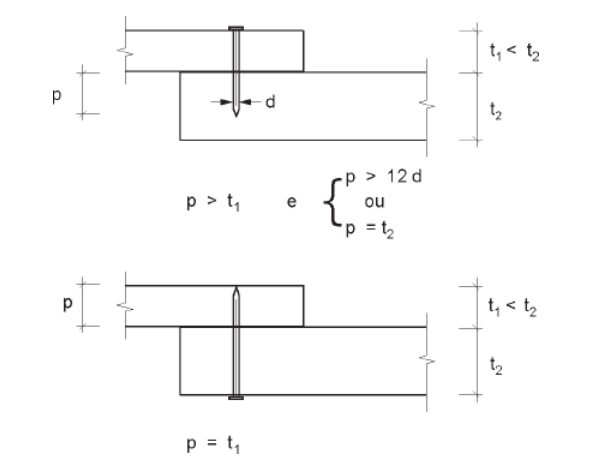 Fig. 4.16 Penetração de ponta p mínima em ligações pregadas segundo a NBR 7190.
Exemplo 4.1
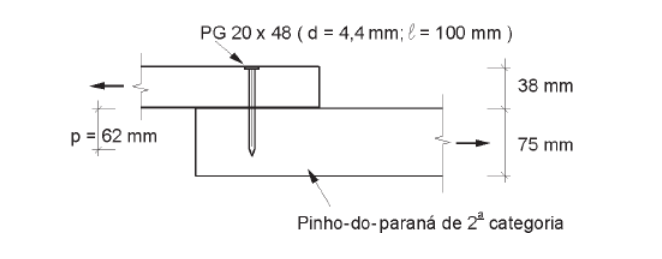 Calcular a resistência Rd ao corte do prego (fyk= 600 MPa) 20 × 48 na ligação ilustrada de duas peças tracionadas de pinho-do-paraná de 2ª categoria, de acordo com a NBR 7190, para as seguintes condições: carga de média duração e Classe 2 de umidade.
p = 62 mm  >12d = 12 × 4,4 = 52,8 mm  >t1 = 38 mm (verificação)
Exemplo 4.3
Calcular a resistência ao corte do parafuso  12,5 mm (1/2″) em aço A307 na ligação ilustrada na figura, de acordo com a NBR 7190 para as seguintes condições: carga de longa duração e classe 2 de umidade.
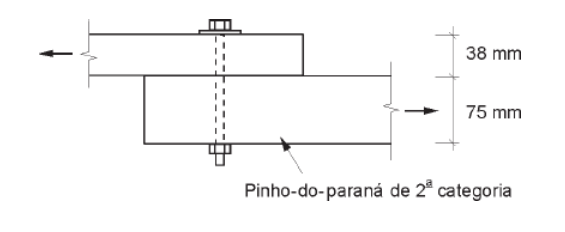 Exemplo 4.3
Solução
a) Resistência da madeira ao embutimento paralelo às fibras
Calcular a resistência ao corte do parafuso  12,5 mm (1/2″) em aço A307 na ligação ilustrada na figura, de acordo com a NBR 7190 para as seguintes condições: carga de longa duração e classe 2 de umidade.
b) Resistência de uma seção de corte do parafuso (fyk = 310 MPa)
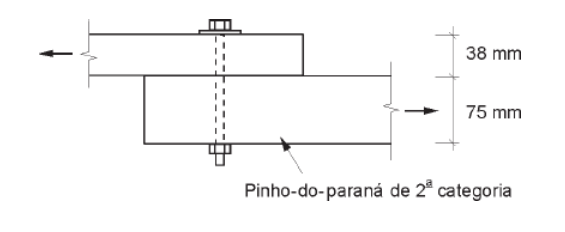 Exemplo 4.4
Determinar a resistência do parafuso 12,5 mm (1/2″) em aço A307 em corte duplo na ligação ilustrada na figura, de acordo com a NBR 7190 para as condições seguintes: carga de longa duração e classe 2 de umidade.
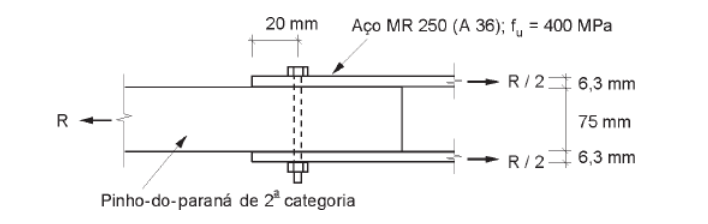 Exemplo 4.6
Dimensionar uma emenda por dente simples, como é indicado na Fig. 4.27, sendo:
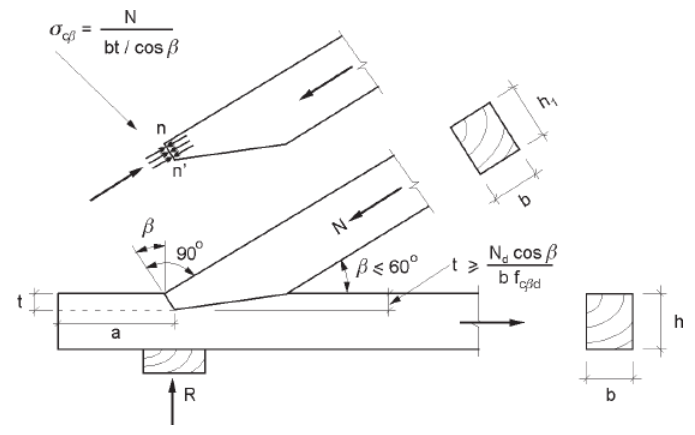 Exercício 4.14.5
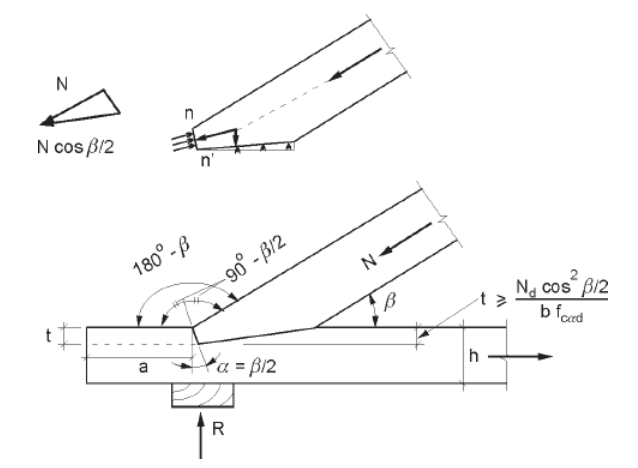 Dimensionar a emenda por dente simples ilustrada na Fig. 4.28 (face frontal entalhada na direção da bissetriz do ângulo (180° − β)) com os seguintes dados:
Nd = 12,0 kN
b = 7,5 cm
h = 22,5 cm
β = 30°
fcd = 11,4 MPa
fcnd = 2,85 MPa
fvd = 1,5 MPa
Exercício 4.15.4
Dimensionar a ligação por entalhe do nó extremo de uma treliça de madeira jatobá (2.a categoria, classe 3 de umidade) conforme ilustra a figura. Os esforços indicados na figura decorrem de uma combinação normal de ações.
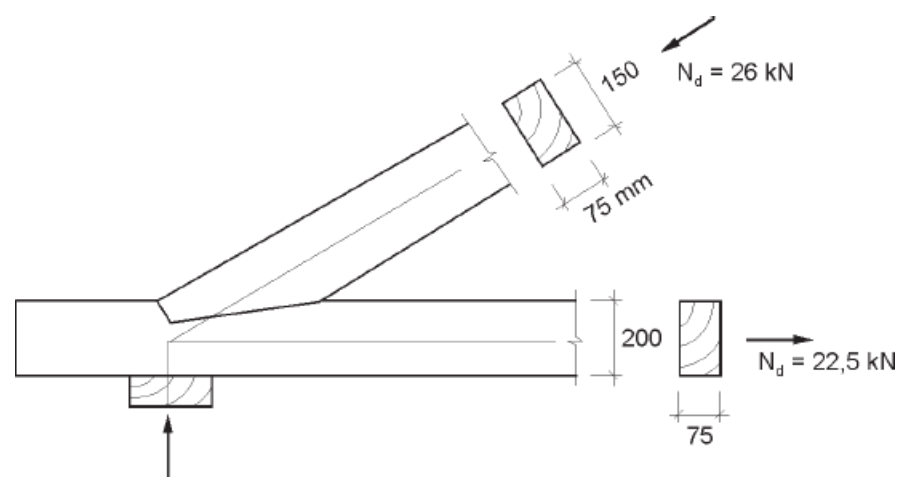